MIT Museum
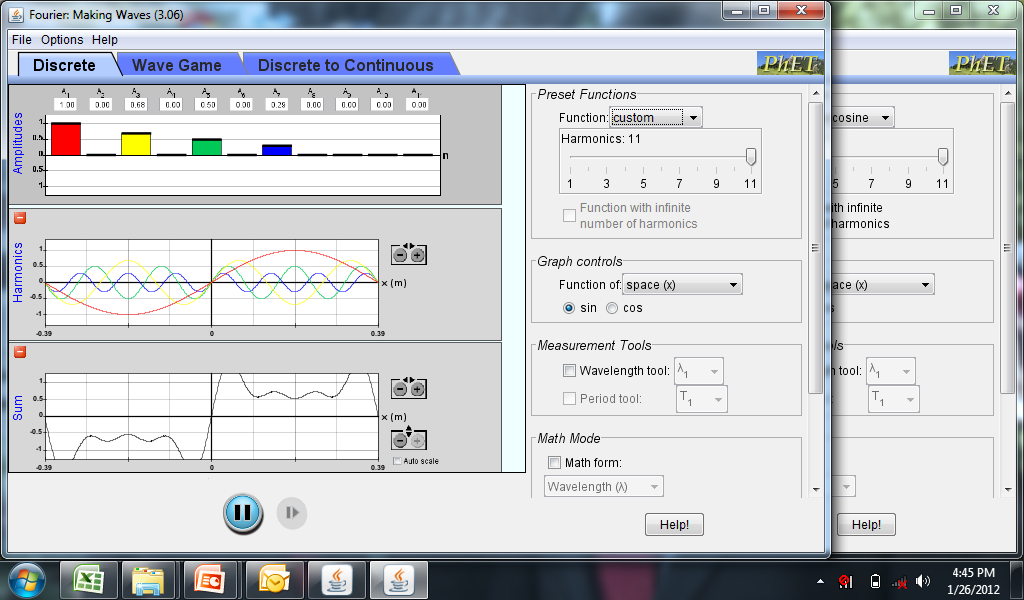 Fourier
What did you learn??
Perception
Can pick out one frequency
1. The pulse on the left is moving right, the pulse on the right is moving left. What do you see when the pulses overlap?
Wave addition simple pulse
[Speaker Notes: Adapted From Pollock at CU course: Physics of Sound and Music for nonscientists there are a total for 4 slides for this]
Rest of question
[Speaker Notes: http://www.physics.nyu.edu/~ts2/Animation/waves.html]
B
answer
After interacting
2. If these two waves were moving through water at the same time, what would the water look like?
Wave 1
A
x
B
Wave 2
x
C
D
[Speaker Notes: D]
Echolocation
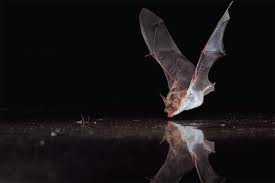 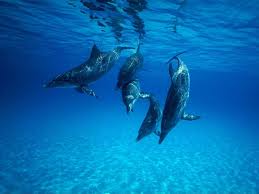 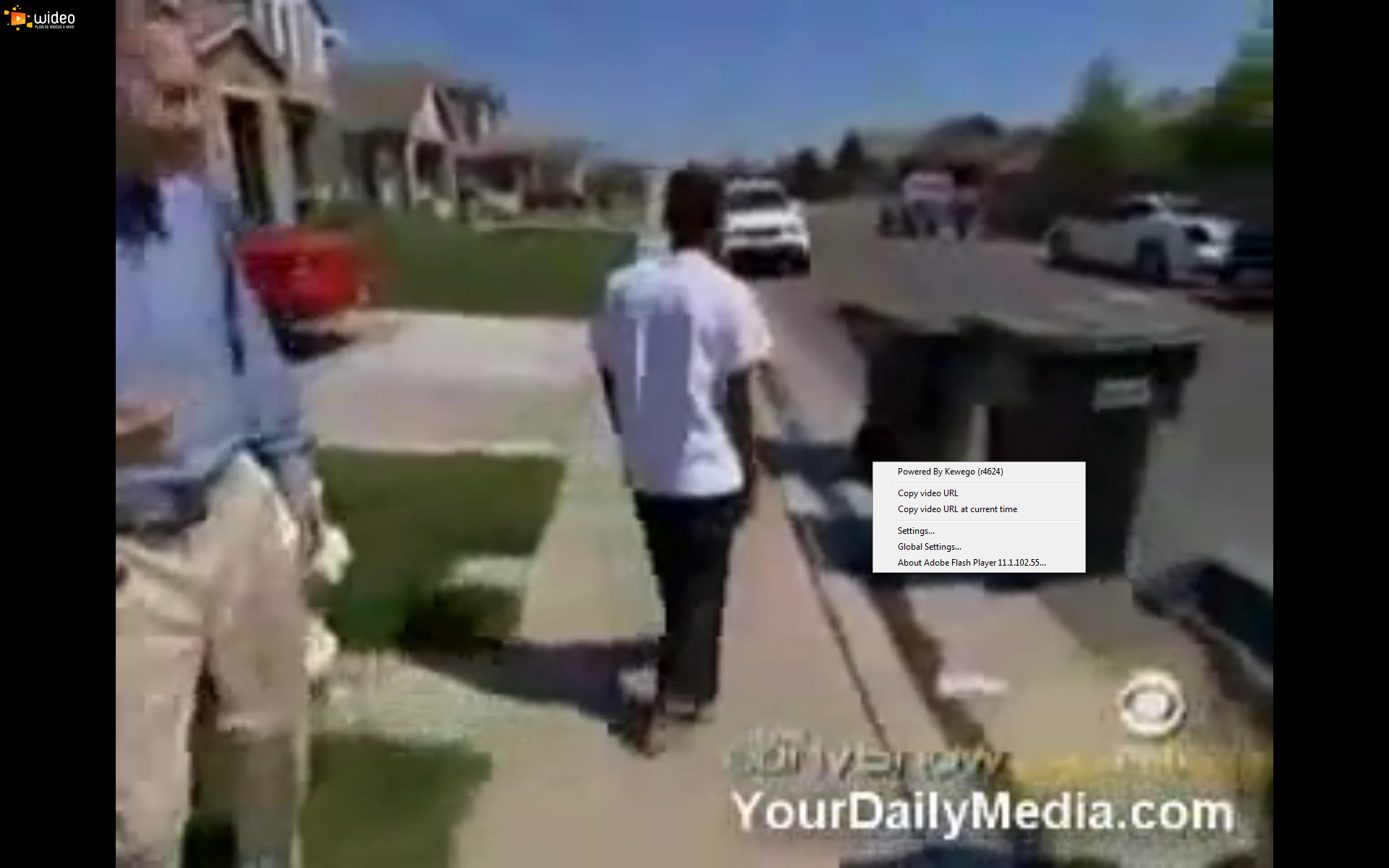 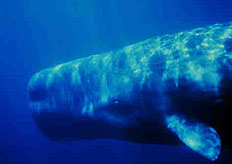 Sound bounces off of different materials
Listen for echoes
Echolocators listen for the sounds bouncing back
Most produce their own sounds (such as clicks) and listen for them to come back.
People do this subconsciously
Results of Wednesday’s Project:
How many times did someone grab an object successfully?
What was hardest location?
Was everyone equally as good?

Could you tell the short side of the room?
Locating sounds
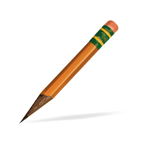 Listen for the delay
The delay tells the brain how far away an object is.  

If one ear hears it first, then it knows the object is on that side.
Acousticians
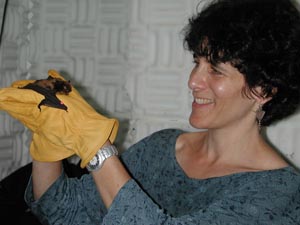 Animal bioacousticians

Underwater acousticians

P &P : Physical and Psychological

Audiologists
Psychology
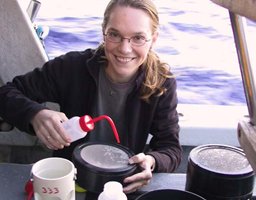 Electrical Engineering and Marine Biology
Acousticians
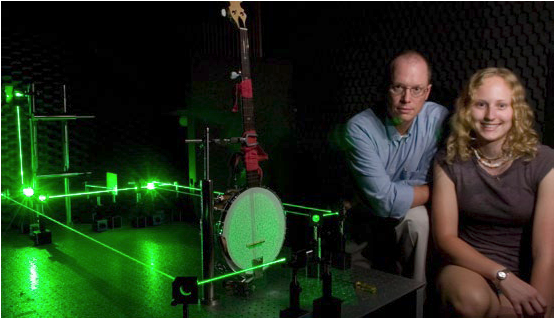 Physicist
Musical Instrument Designers
Speech scientist
Medical acoustics 





Architectural acousticians
Concert Halls
Vibration (ie. Bridges)
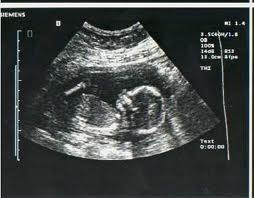 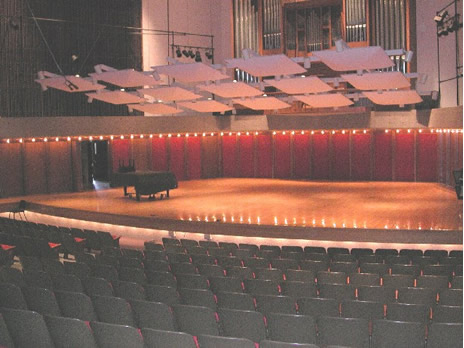 Audi Sound Engineers
How many different types of acoustics jobs are included in this video?
MIT Museum
How many different types of acoustics jobs are included in this video?
Musicians
Marketing - Sound Designers
Mechanical Engineers
P &P (psychological)
….
 Main Point: Audi is trying to create a distinct sound that is associated with their brand name and the marketing which goes into their product.  
Their ability to reach their goal depends on how well their audio engineers and sound design team understand basic principles in acoustics.
Bob Coffeen
2012 Acoustics Education Prize
University of Kansas
School of Architectural
Design and Planning  
Acoustics is often not required
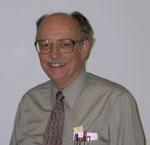 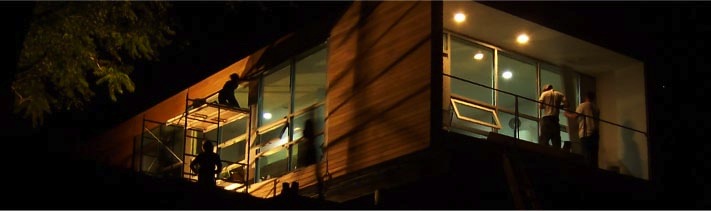 PLEASE NOTE THAT I WEAR HEARING AIDS…
AND SO WHAT!
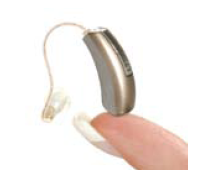 I BEGAN USING HEARING AIDS SEVERAL YEARS AGO BECAUSE I WAS HAVING SOME PROBLEMS UNDERSTANDING STUDENTS IN MY CLASSES
Slides courtesy of Bob Coffeen
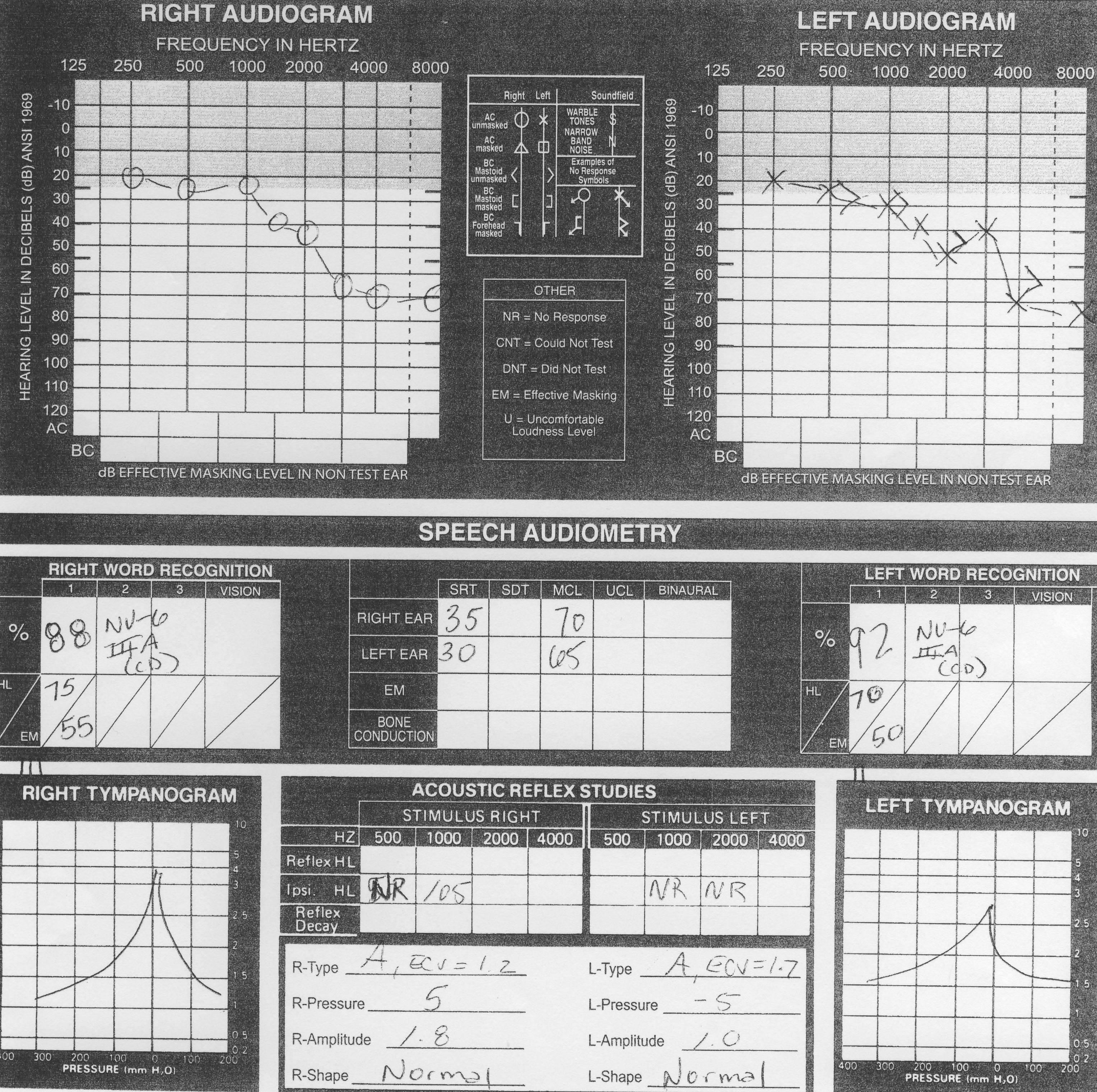 A COMPANY BUS AND TRUCK
THESE AUDIOGRAMS INDICATE THAT MY HIGHER FREQUENCY HEARING IS NOT DOING TOO WELL.
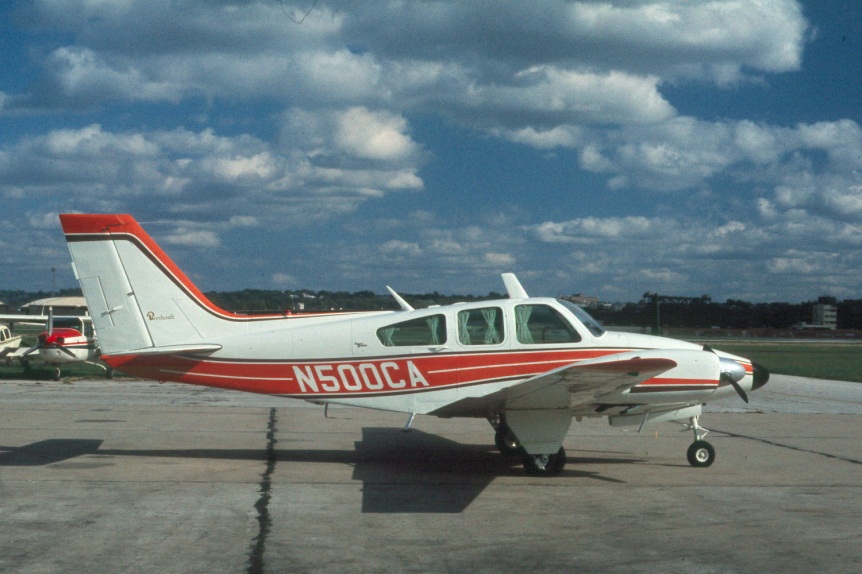 MAYBE FLYING NOISY LIGHT AIRCRAFT FOR MANY YEARS, MOST OF THE TIME WITHOUT EAR PROTECTION
LET'S TAKE A LOOK AT SOME FREQUENCY STUFF  AND ITS RELATION TO SPEECH INTELLIGIBILITY
HEARING FREQ. RANGE FOR YOU YOUNG GUYS
HEARING FREQ. RANGE FOR SOME OF US "MATURE" GUYS
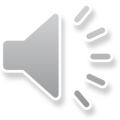 TWO Cs ABOVE MIDDLE C
PIANO
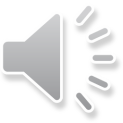 MIDDLE C
YOUR  STEREO SYSTEM (PERHAPS SOME WISHFUL THINKING HERE)
INTELLIGIBILITY
NATURALNESS
SPEECH
VOWELS         CONSONANTS
35%± OF SPEECH
INTELLIGIBILITY IS IN 
2000 Hz OCTAVE BAND
FULL RANGE SPEECH
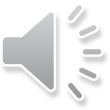 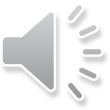 SPEECH AT 250 Hz AND BELOW
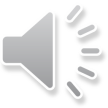 WHAT IS AN OCTAVE?
20     31.5       63         125        250       500      1000       2000     4000      8000    16000   20,000
                               OCTAVE BAND CENTER FREQUENCY - Hz
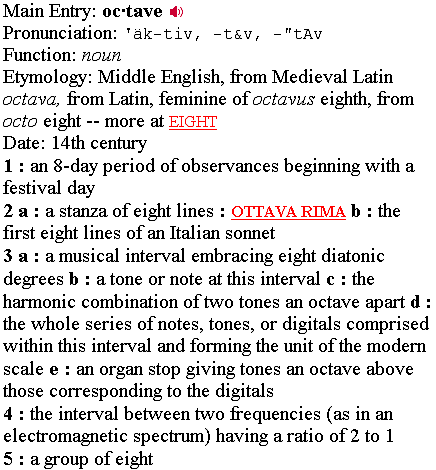 LET'S BACK UP A BIT…
WHAT IS SOUND?
One definition is…
Wave motion consisting of very small changes in air pressure which cause our eardrums (tympanic membrane)to "wiggle" (vibrate)
What two parameters must be identified to describe any sound?
Frequency (Pitch)
Amplitude (Intensity…Pressure)
How do we describe frequency?
Repetition rate in
Cycles per second
Hertz (Hz)
How can we describe the frequency content of a sound?
By determining the sound pressure level within an octave frequency band or subdivisions of an octave band such as one-third octave band,one-sixth octave band, etc.
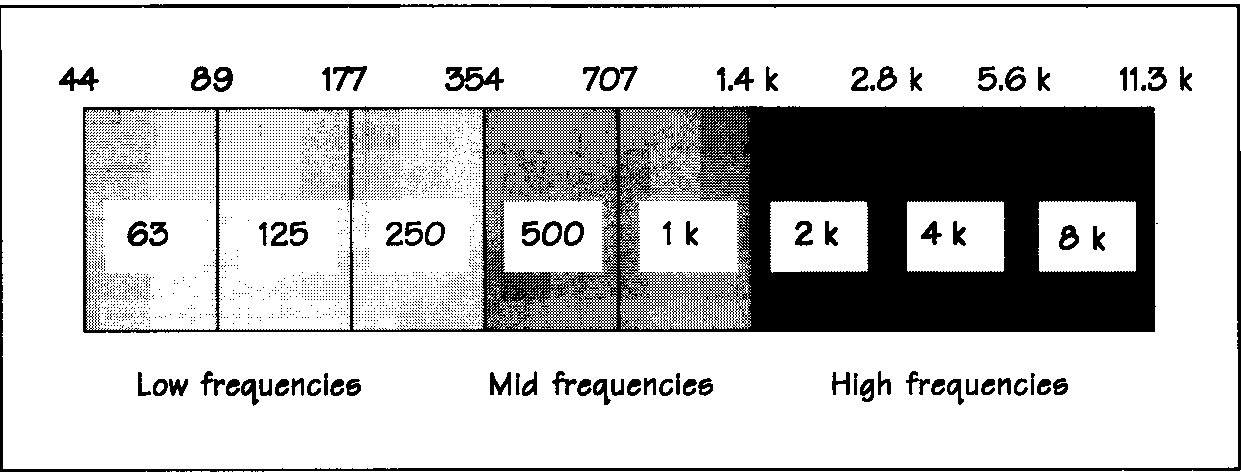 From Metha Johnson Rockafort text
The center frequencies of octave frequency bands have been standardized and are accepted the world over.
The upper and lower frequency limits can be determined as follows:
Upper limit = (center freq) 21/2 = (center freq) 1.414
Lower limit = (center freq)/21/2 = (center freq) 0.707
THE OCTAVE FREQ BAND CENTERED AT 250 Hz CONTAINS THE ONE-THIRD OCTAVE BANDS CENTERED AT 200, 250, AND 315 Hz
THUS FAR WE HAVE TALKED ABOUT OCTAVE FREQUENCY BANDS.  BUT, FOR HIGHER RESOLUTION IN DESCRIBING THE SPECTRUM OF A SOUND, WE OFTEN USE ONE-THIRD OCTAVE BANDS…
One-third octave bands are said to be 23 percent bands.  The band width is approximately 23 percent of the center frequency.
STANDARD OCTAVE BAND CENTER FREQUENCIES ARE SHOWN IN RED
For octave bands the center frequency is multiplied by 2 to obtain the center frequency of the next higher band.
For one-third octave bands the center frequency of a 1/3 octave band is multiplied by 21/3 (1.26)  to obtain the center frequency of the next higher band.
Let’s see how we can observe the frequency characteristics of a particular sound
WE'LL LOOK AT MEASUREMENTS FROM THE COMPUTER PROGRAMS EASERA and systune
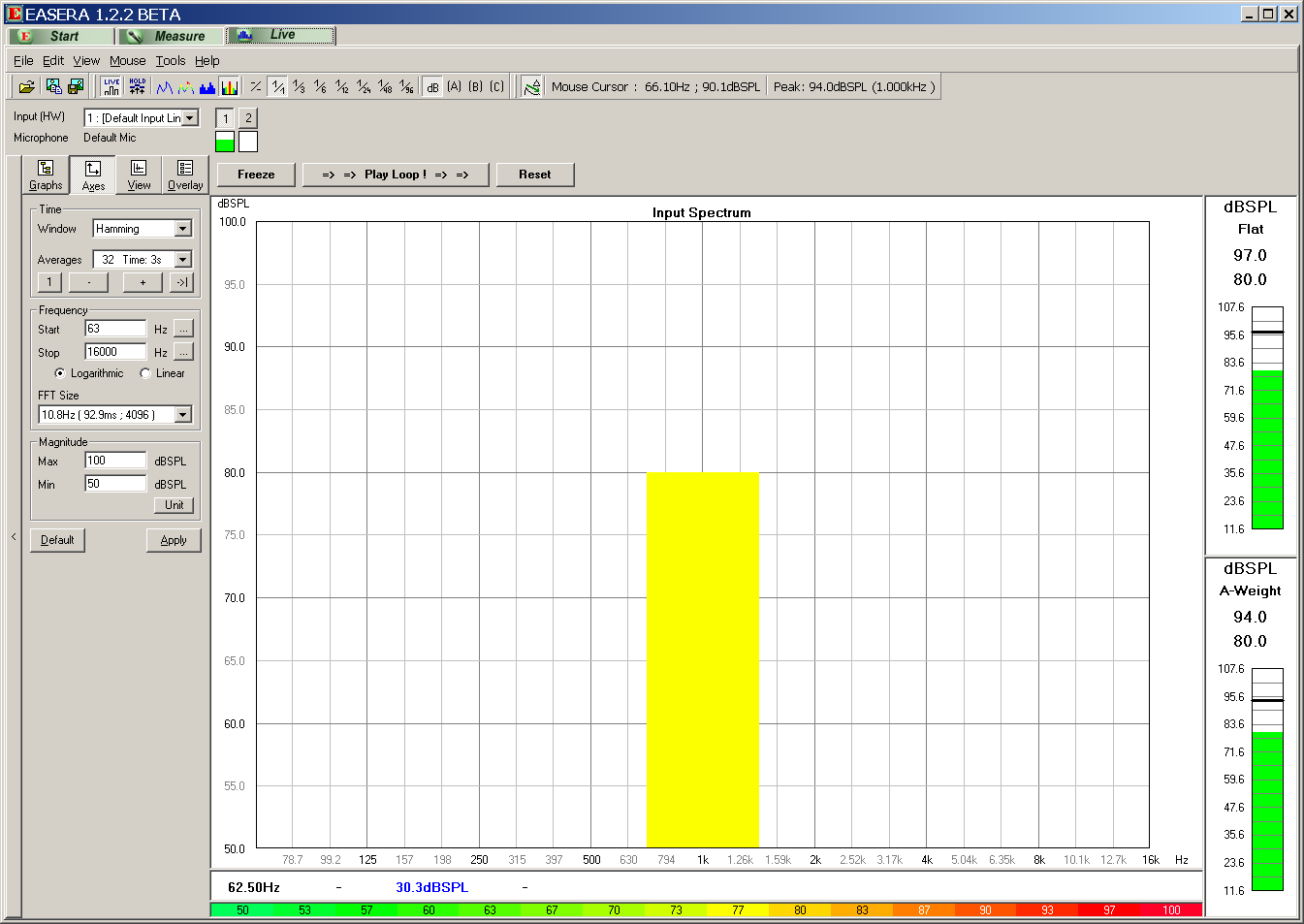 ANALYZER SET TO DISPLAY FULL OCTAVE FREQUENCY BANDS
1000 Hz OCTAVE BAND EXTENDS FROM ABOUT 
700 Hz TO 1400 Hz
WIDTH OF BAND IS 70% OF CENTER FREQUENCY, 
 IN THIS CASE 700 Hz.
THIS GRAPHIC INDICATION ON THE ANALYZER SHOWS THAT THE SUM OF ALL SOUND ENERGY IN THE 1000 Hz OCTAVE BAND IS AT A LEVEL OF 80 dB
OCTAVE BAND CENTER FREQUENCY DOUBLES FOR EACH HIGHER FREQUENCY OCTAVE BAND
WE HAVEN'T YET DEFINED dB (DECIBEL) BUT WE WILL DO SO SOON
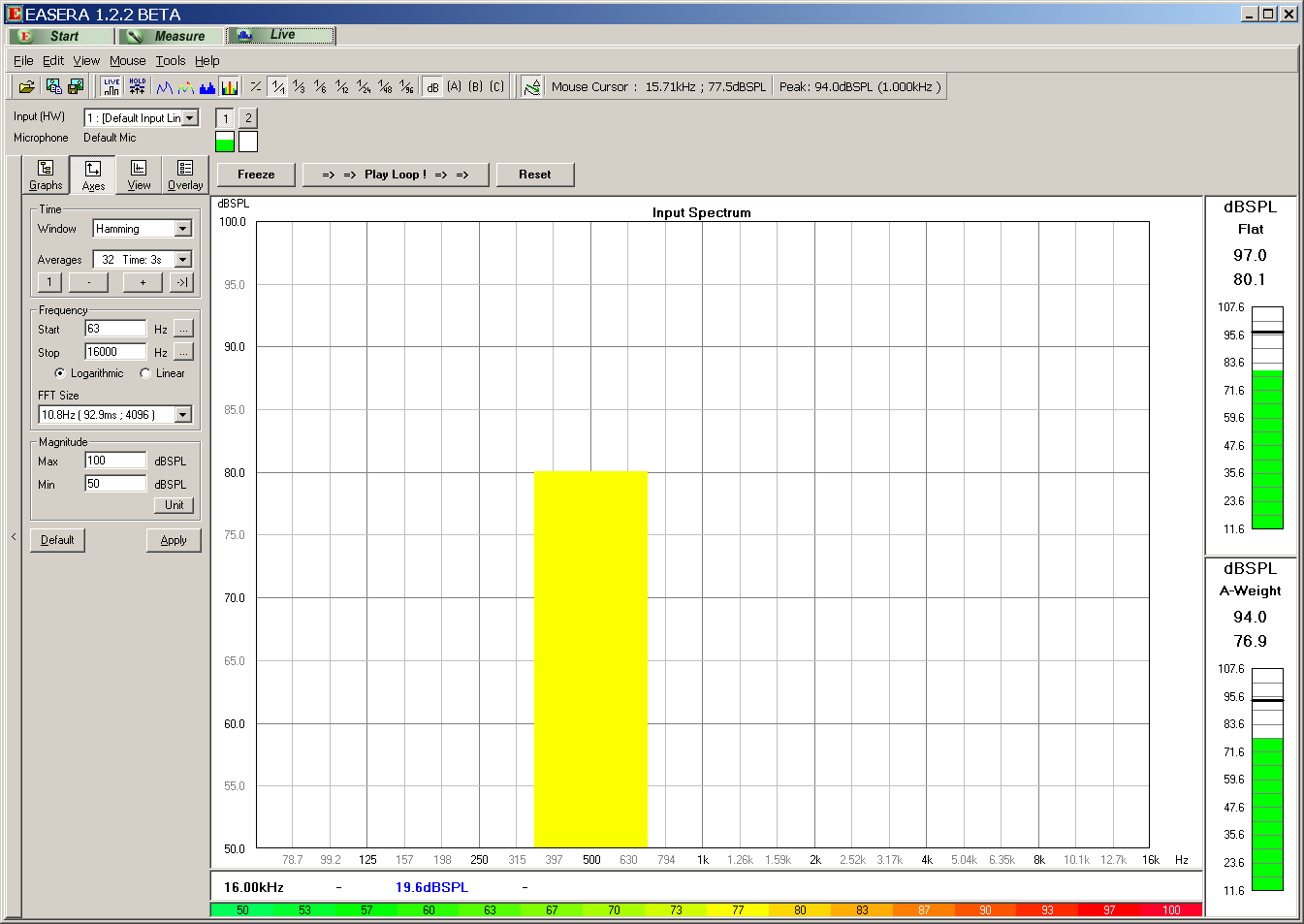 500 Hz OCTAVE BAND EXTENDS FROM ABOUT 
350 Hz TO 700 Hz
WIDTH OF BAND IS 70% OF CENTER FREQUENCY, 
 IN THIS CASE 350 Hz.
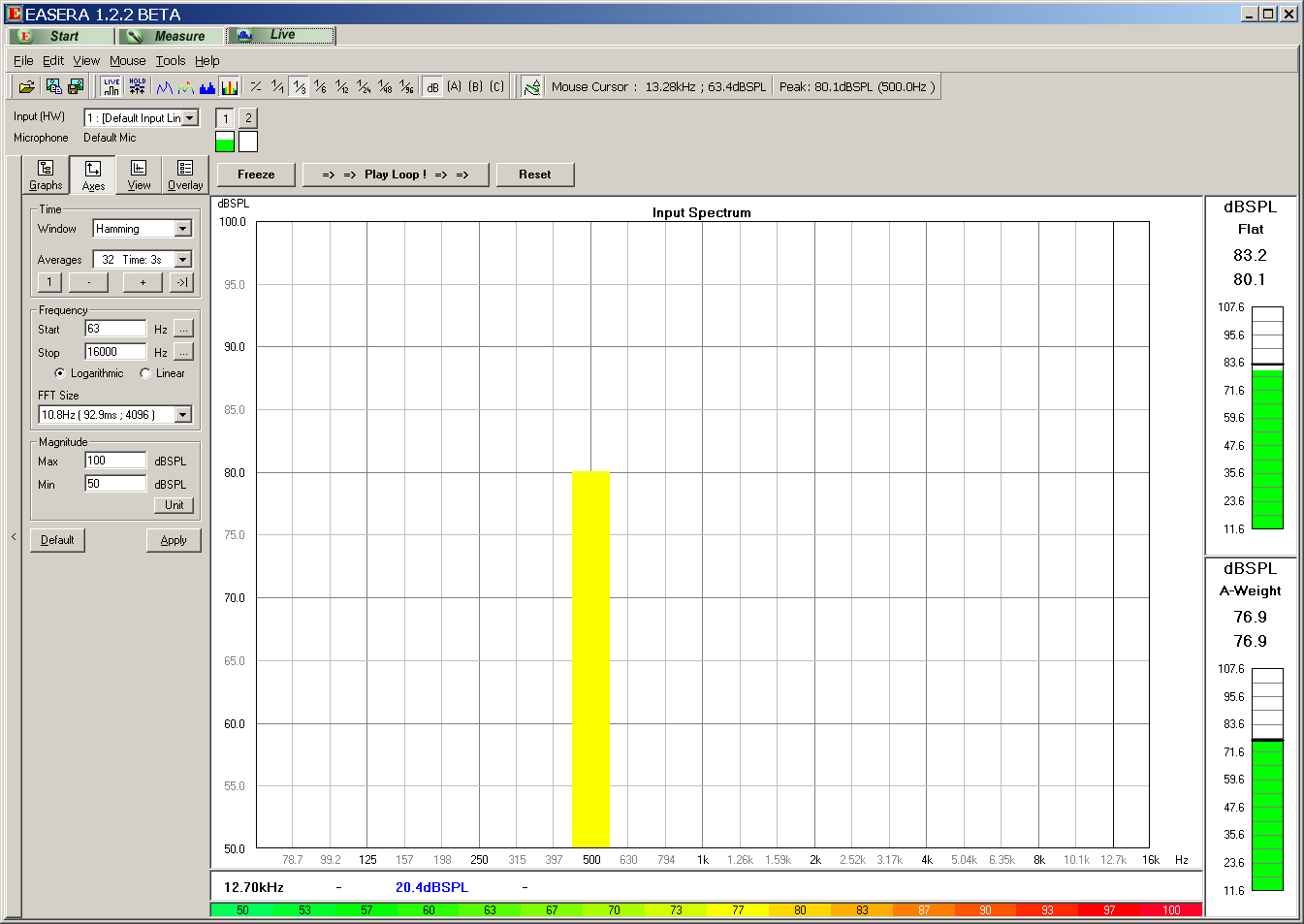 ANALYZER SET TO DISPLAY 1/3 OCTAVE FREQUENCY BANDS
500 Hz 1/3 OCTAVE BAND EXTENDS FROM 
446 Hz TO 560 Hz
THIS GRAPHIC INDICATION ON THE ANALYZER SHOWS THAT THE SUM OF ALL SOUND ENERGY IN THE 
500  Hz 1/3 OCTAVE BAND IS AT A LEVEL OF 80 dB
FOR  1/3 OCTAVE FREQUENCY BAND WIDTH OF BAND IS APPROXIMATELY 23% OF CENTER FREQUENCY, IN THIS CASE 114 Hz
Noise is often used as a test signal or for other uses.

What are the frequency characteristics of pink noise and white noise?
PINK NOISE – EQUAL ENERGY IN EVERY "CONSTANT PERCENTAGE" BANDWIDTH…OCTAVE BAND, 1/3 OCTAVE BAND, ETC…APPEARS "FLAT" (OR NEARLY "FLAT") WITH FREQUENCY
LISTEN TO PINK NOISE
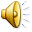 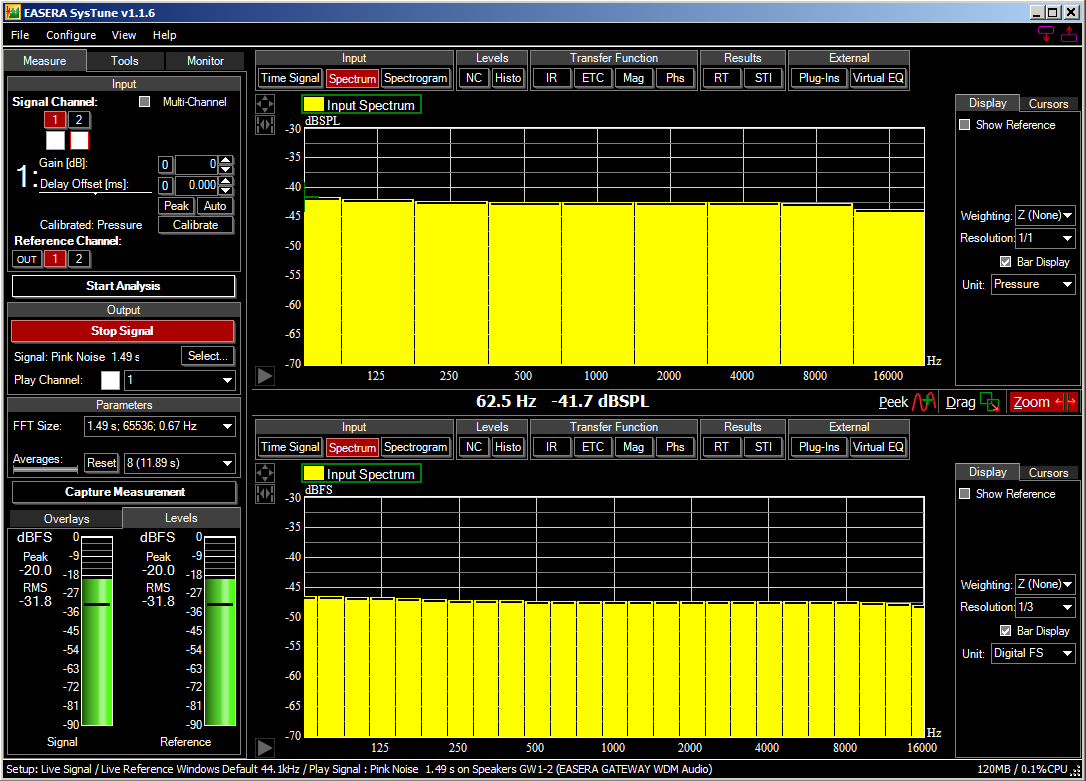 OCTAVE FREQ. BANDS
1/3 OCTAVE FREQ. BANDS
LISTEN TO WHITE NOISE
WHITE NOISE – EQUAL ENERGY IN EVERY CYCLE…WHEN ANALYZED IN OCTAVE FREQUENCY BANDS THE  LEVEL INCREASES WITH EACH HIGHER FREQUENCY OCTAVE BAND BY 3 dB.  WHEN ANALYZED IN 1/3 OCTAVE FREQUENCY BANDS THE LEVEL INCREASES WITH EACH HIGHER 1/3 OCTAVE BAND BY 1 dB.
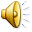 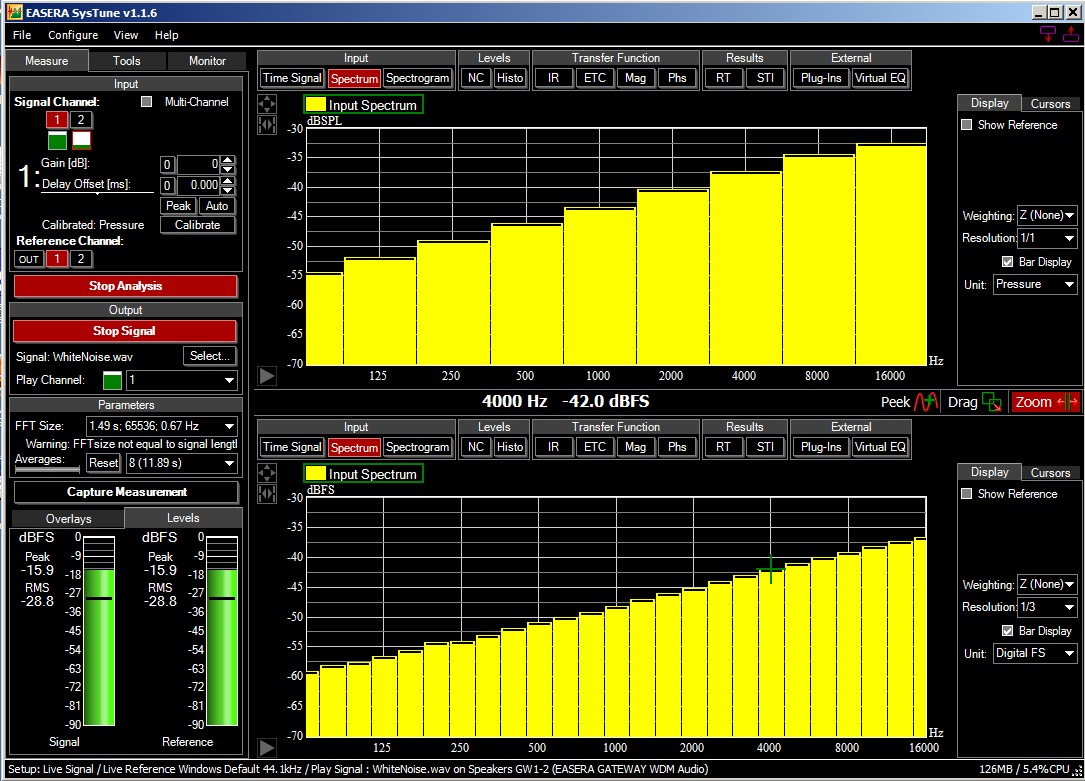 OCTAVE FREQ. BANDS
1/3 OCTAVE FREQ. BANDS
ANALYSIS BY EASERA SYSTUNE
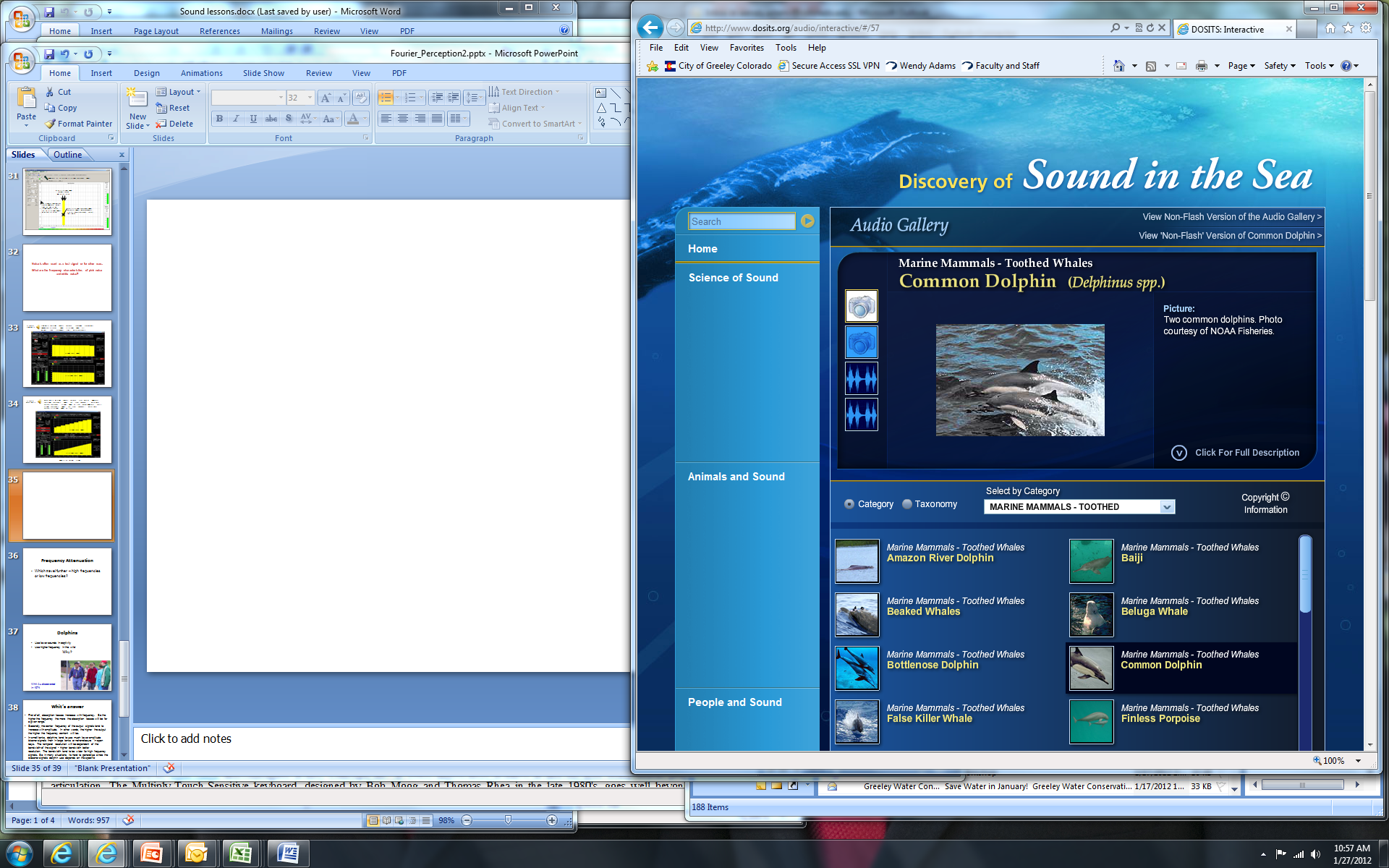 Frequency Attenuation
Which travel further – high frequencies or low frequencies?
Dolphins
Use lower sounds in captivity
Use higher frequency in the wild
Why?
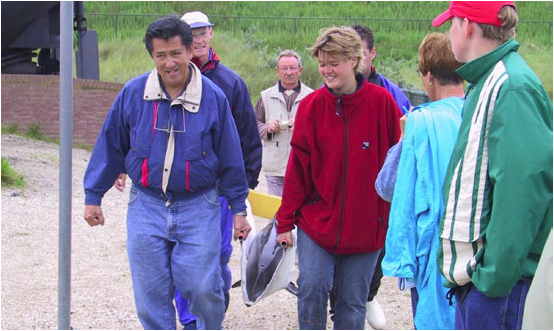 Electrical Engineer then Marine Biologist
Whit Au discovered  in 1974
Whit’s answer
First of all, absorption losses increase with frequency.  So the higher the frequency the more the absorption losses will be for a given range.  
Secondly, the center frequency of the output signals tend to increase with amplitude.  In other words, the higher the output the higher the frequency content will be.  
In small tanks, dolphins tend to use much lower amplitude bisonar signals than in large tanks or net-enclosure in open bays.   The temporal resolution will be dependent of the bandwidth of the signal - higher bandwidth better resolution.  The bandwidth tend to be wider for high frequency signals.  So, in many situations, its hard to generalize since the biosonar signals dolphin use depends on the specific situation.  Their system seems to be very flexible so dolphins tend to adapt to the situation.